Top 10 Länder nach Anzahl neuer Fälle in den letzten 7 Tagen
37.875.422 Fälle 
1.081.632 Verstorbene (2,9%)
Quelle: ECDC, Stand: 13.10.2020
7-Tages-Inzidenz pro 100.000 Einwohner
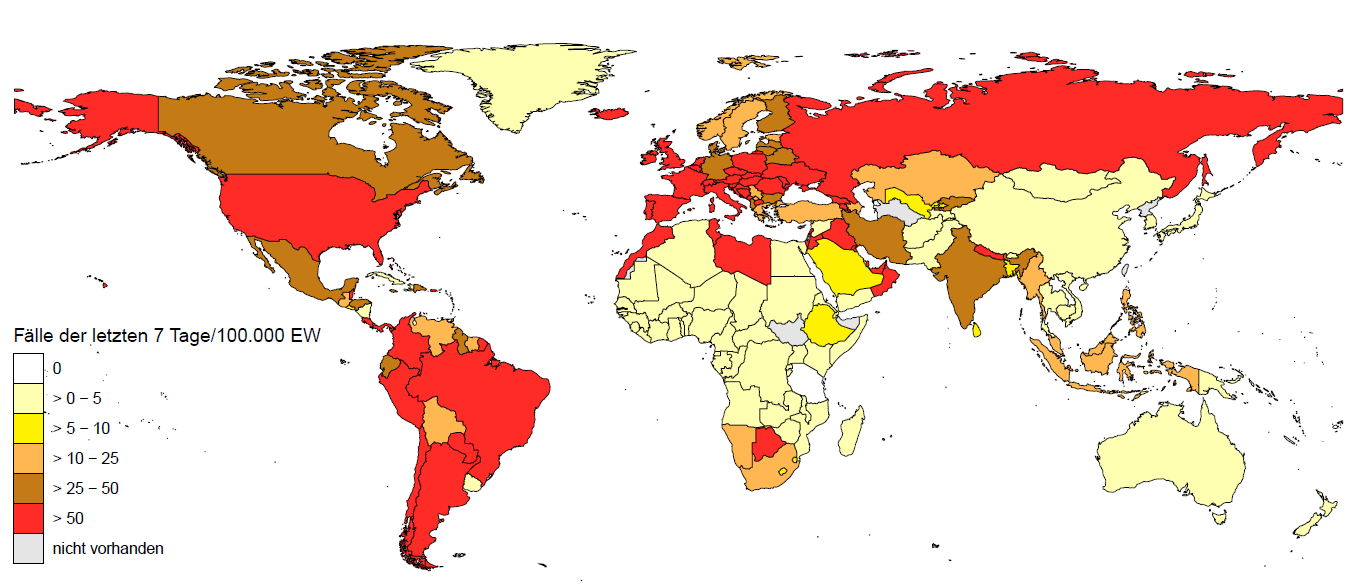 Europa (nicht EU/EWR/UK/CH)
68 Länder/Territorien mit einer 7-Tages-Inzidenz > 50 Fälle / 100.000 Ew.
Amerika
Afrika
Asien
Ozeanien
Quelle: ECDC, Stand: 13.10.2020
7-Tages-Inzidenz pro 100.000 Einwohner – EU/EWR/UK/CH
Europa (EU/EWR/UK/CH)
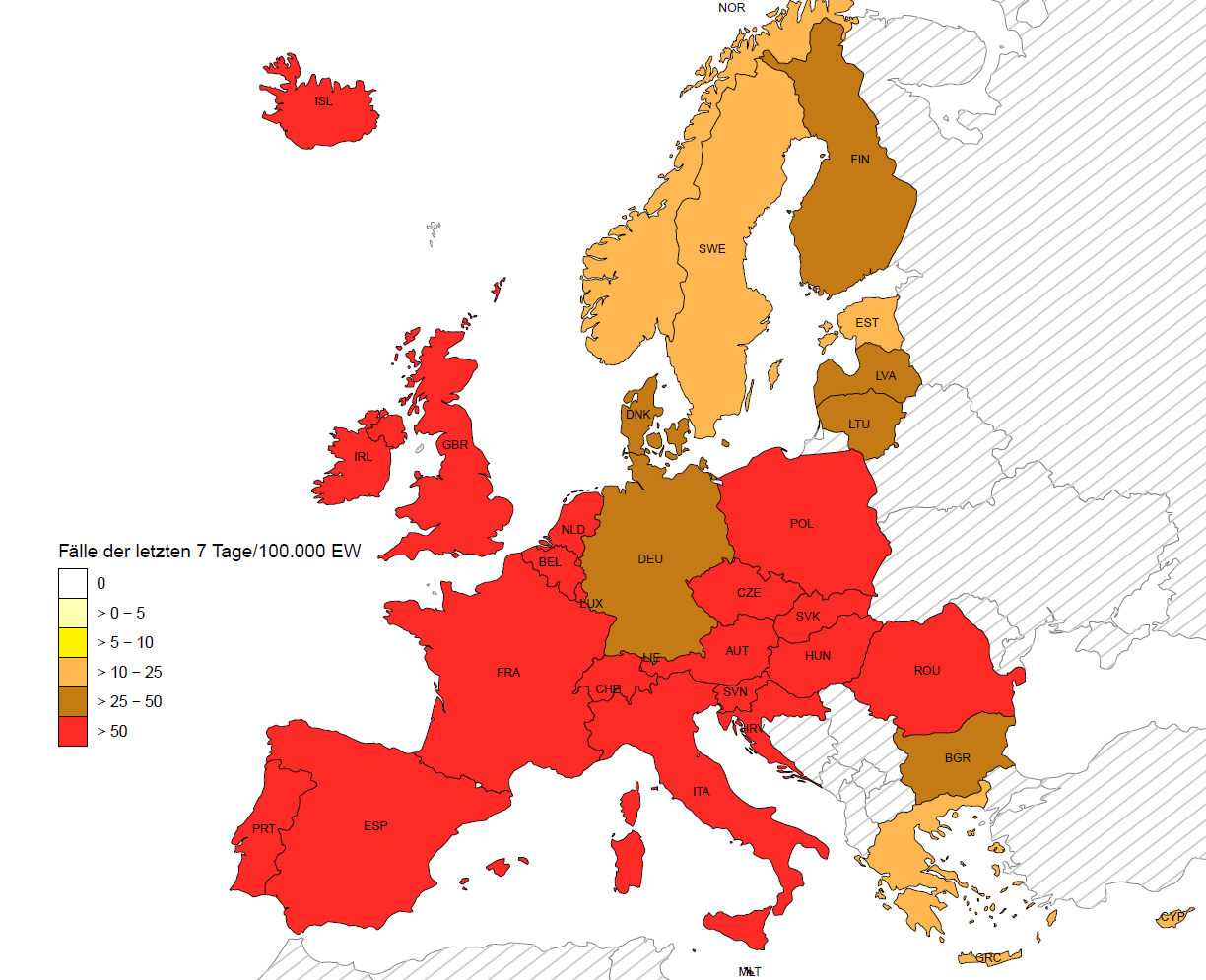 Quelle: ECDC, Stand: 13.10.2020
[Speaker Notes: Italien und Liechtenstein neu; 20 Länder]
EU Kommission Empfehlungen zur Koordinierung von Maßnahmen mit Auswirkungen auf Freizügigkeit
Der EU Rat hat am 13.10. die Empfehlung einer koordinierten Vorgehensweise bei der Beschränkung der Freizügigkeit angenommen
Die Mitgliedstaaten sollten dem ECDC folgende Kriterien zur Verfügung stellen:
Zahl der neu gemeldeten Fälle pro 100.000 Ew in den letzten 14 Tagen
Zahl der Tests, die pro 100.000 Ew in der letzten Woche durchgeführt wurden
Anteil der positiven Tests (von den in der letzten Woche durchgeführten Tests)
Kriterien: EU Kommission Empfehlungen zur Koordinierung von Maßnahmen mit Auswirkungen auf Freizügigkeit
Das ECDC soll wöchentlich auf der Grundlage der Daten der Mitgliedsstaaten eine nach Regionen aufgeschlüsselte Karte der EU-Mitgliedstaaten veröffentlichen.
Die Gebiete sollen in den folgenden Farben gekennzeichnet werden:
grün, wenn die 14-Tage-Melderate < 25 pro 100.000 Ew ist und Anteil der positiven Tests < 4% liegt
orange, wenn die 14-Tage-Melderate < 50 pro 100.000 Ew ist aber der Anteil der positiven Tests jedoch > 4% ist, oder wenn die 14-Tage-Melderate zwischen 25 und 150 ist und der positiven Testanteil < 4% liegt
rot, wenn die 14-Tage-Melderate bei ≥ 50  liegt und der Anteil der positiven Tests ≥ 4% beträgt oder wenn die 14-Tage-Melderate > 150 liegt
grau, wenn nicht genügend Informationen vorliegen oder wenn die Testrate < 300 pro 100.000 Ew liegt
Beschränkung der Freizügigkeit: EU Kommission Empfehlungen zur Koordinierung von Maßnahmen mit Auswirkungen auf Freizügigkeit
Die Mitgliedstaaten sollten Reisenden aus anderen Mitgliedstaaten die Einreise grundsätzlich nicht verweigern
Die Unterschiede zwischen orangen und roten Gebieten sollten beachtet werden und verhältnismäßig vorgegangen werden. 
Die epidemiologische Lage in den eigenen Hoheitsgebieten sollte berücksichtigt werden

Beschränkungen:
Die Freizügigkeit für Personen aus grünen Gebieten sollte nicht beschränkt werden
Wenn Mitgliedstaaten es für notwendig erachten, Beschränkungen einzuführen, könnten von Reisenden aus orangen und roten Gebieten folgendes verlangt werden:
sich in Quarantäne zu begeben
sich nach der Ankunft einen Test zu unterziehen (der Test kann auch vor der Ankunft durchgeführt werden)
Ein ausgefülltes Reiseformular verlangen (ein einheitliches EU Reiseformular sollte erarbeitet werden)
Die Mitgliedstatten sollten „nach Möglichkeit“ die Informationen zur Beschränkungen 48 Stunden im Voraus den betreffenden Mitgliedstaat, andere Mitgliedstaaten und die Kommission informieren
Hintergrund
14-Tages-Trend für Länder in Europa mit > 700 Fällen in den vergangenen 7 Tagen
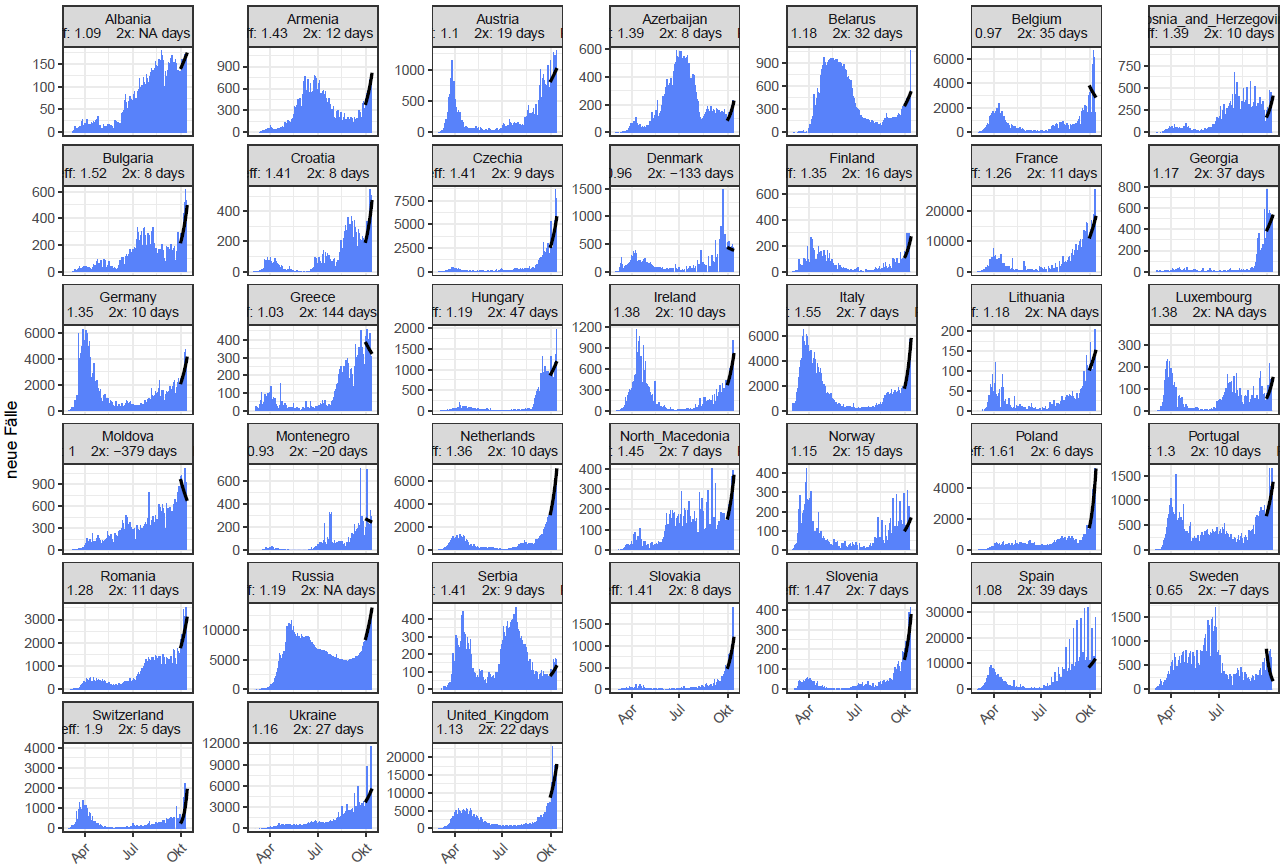 Quelle: ECDC, Stand: 13.10.2020